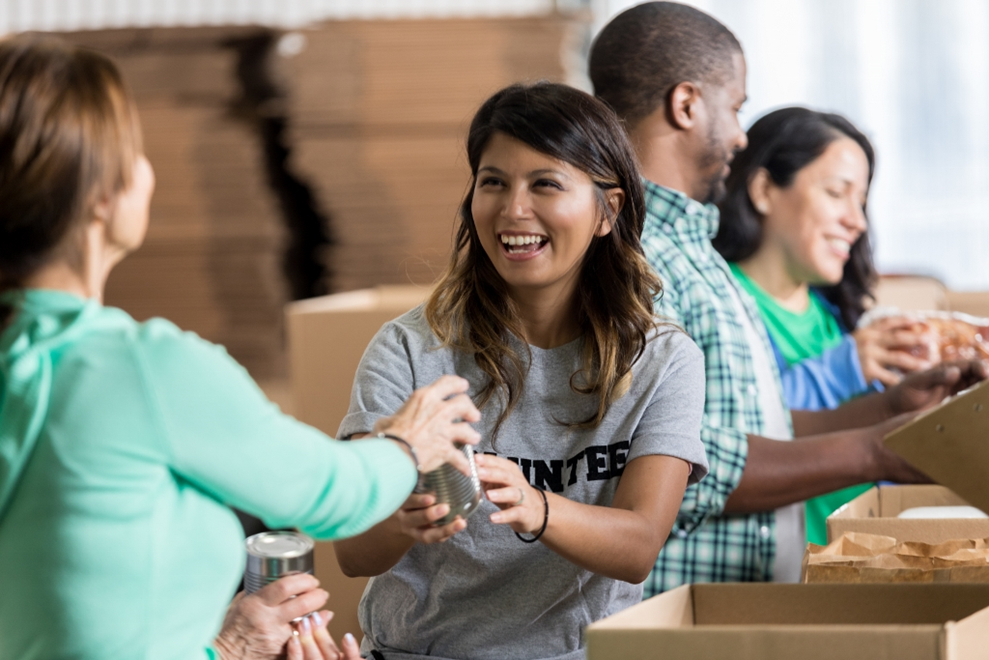 Introduction to Board Management
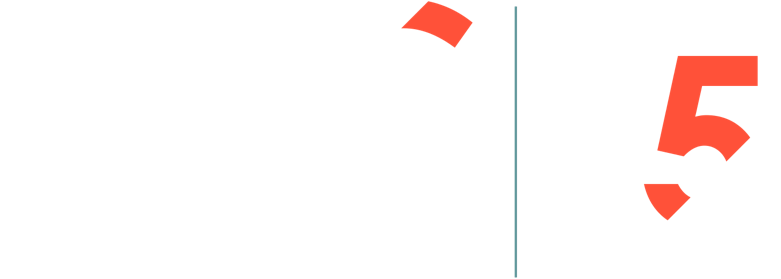 FUNDRAISING FUNDAMENTALS SERIES 
JANUARY 2023
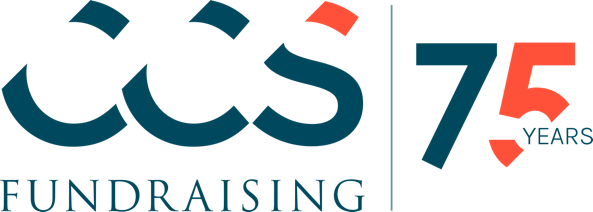 Before We Begin
You may want a pen and paper to take notes during this presentation.
Feel free to pause the presentation here to grab supplies!  
You will be able to download a copy of this presentation. 
If you have any questions, email info@ccsfundraising.com.
TODAY’S Presenters
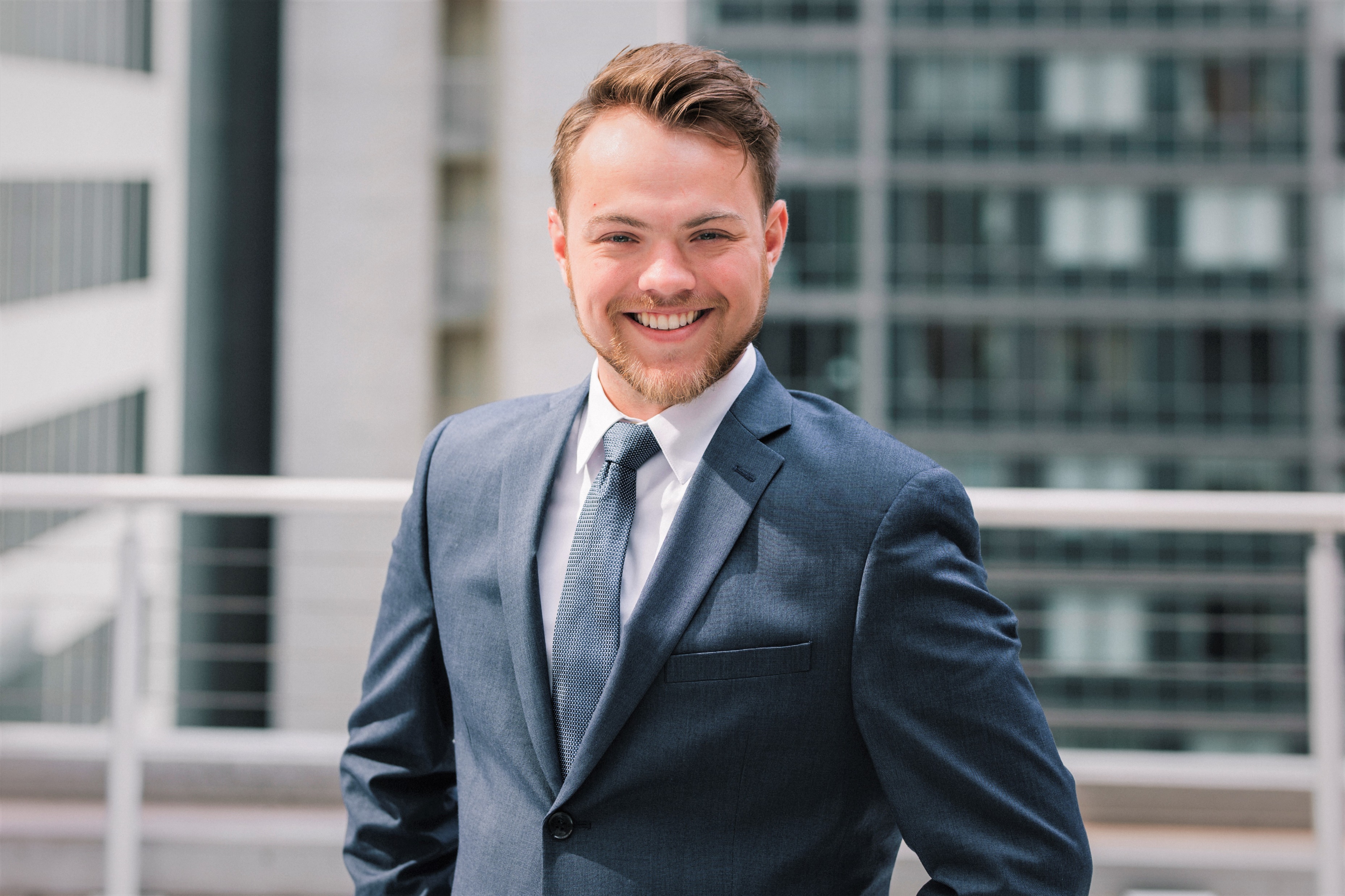 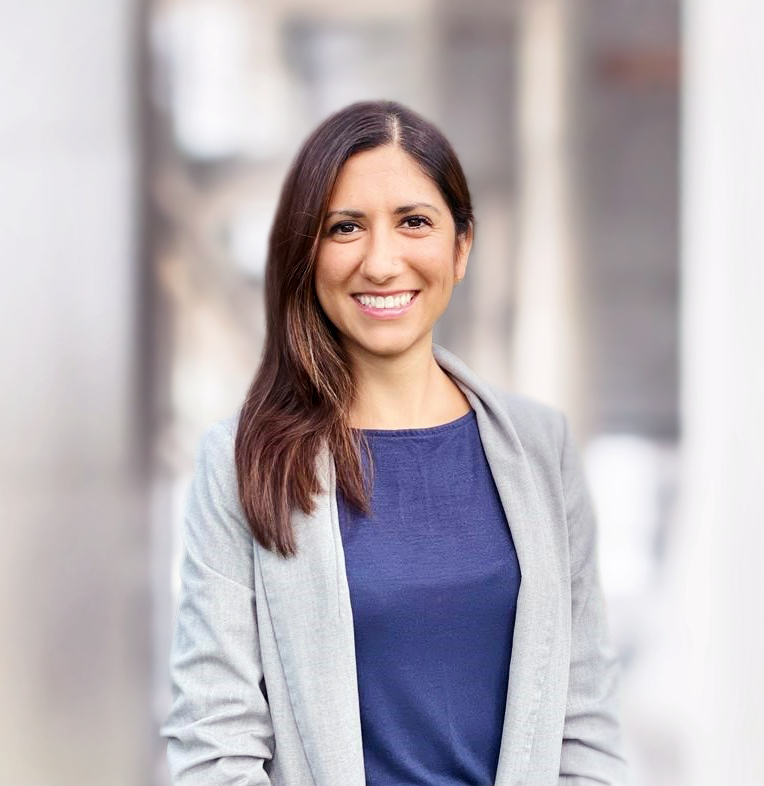 Alexander Fruin
Ashley Meruani
Senior Director
CCS Fundraising
Vice President
CCS Fundraising
ABOUT CCS FUNDRAISING
Celebrating 75 years of transformational partnerships with nonprofits.
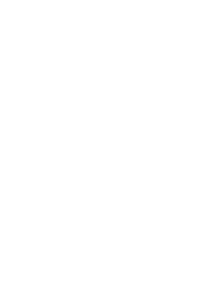 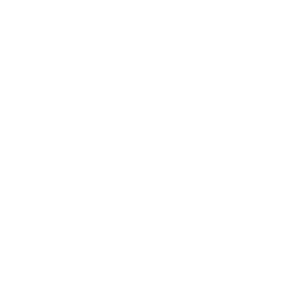 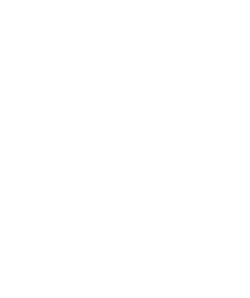 Leading experts in campaign and development strategy for 75 years
Experienced across nonprofit sectors and locations
Full-time professional staff plans, implements, and manages fundraising projects
FUNDRAISING FUNDAMENTALS
Fundraising Fundamentals is an effort launched in 2020 by a volunteer group of CCS directors.
While open to all nonprofits, our hope for this library is that it will provide meaningful fundraising resources and step-by-step guidance to emerging nonprofits that partner with communities of color, are led by leaders of color, or both. This is part of our firm’s commitment to anti-racism and social justice.
To learn more, visit the Fundraising Fundamentals page at www.ccsfundraising.com.
Defining a Board of Directors
[Speaker Notes: A pop of color is great for dividing up sections of your presentation.]
What is a Board of Directors?
A board is a formal collection of individuals who serve as the highest leadership body of an organization. For a nonprofit organization, the board performs the following governing duties: 
Evaluate the performance of the chief executive and senior administrative staff 
Participate in the selection process for a new chief executive, as necessary 
Ensure strong fiduciary oversight and financial management 
Engage in fundraising/resource development activities 
Engage in strategic and organizational planning, often in partnership with executive staff  
Approve of and monitor the organization’s programs and services 
Enhance the public image of the organization through regular, vocal, and visible advocacy in the community
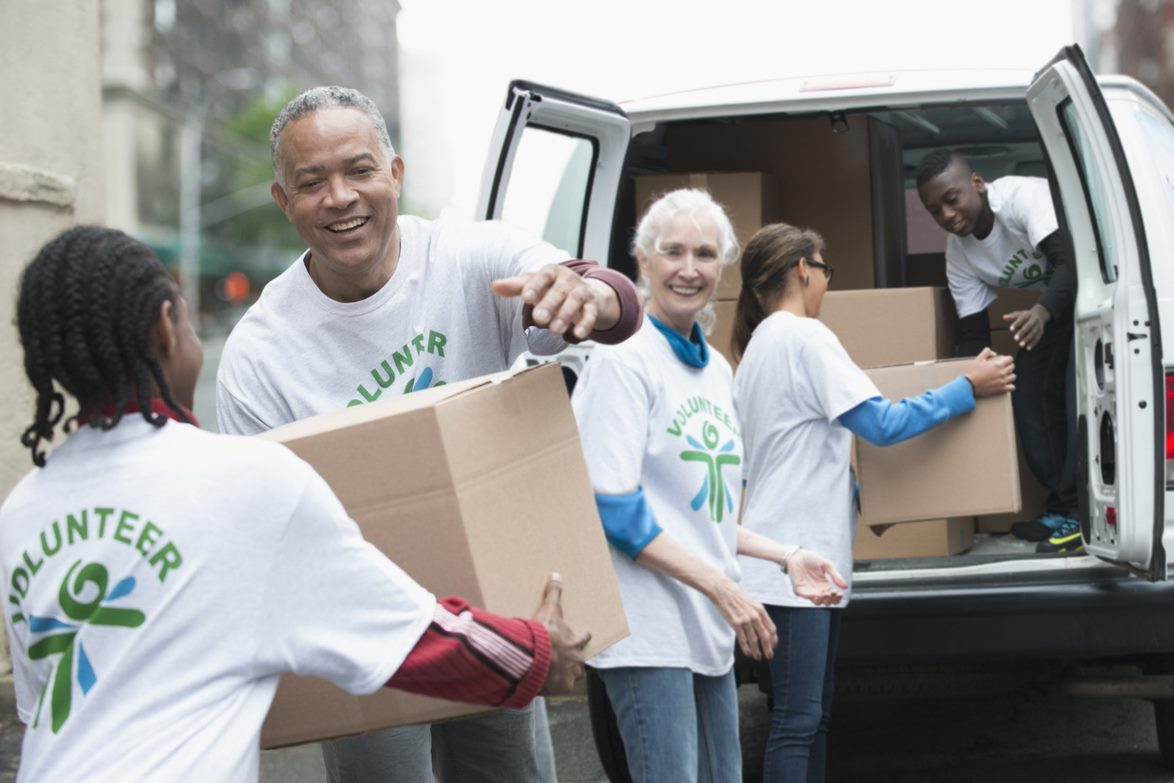 Five Core Responsibility Areas
1
2
3
Mission & Vision
Finance
Fundraising
Engagement
Community
Read and understand the organization’s financial statements and activities in order to maintain financial solvency.
Know the organization’s mission, policies, programs, and needs.
Support the organization with a financial contribution each year.
Attend and participate in board meetings and events related to the orgnaization.
Serve as visible advocates and ambassadors for the organization within the community.
4
5
BoardGovernance: Models & Meetings
3 Governance Models
Three areas of focus for successful board meetings
Follow-up
Prepare
Structure
Sent in a timely manner and includes meeting minutes and action items 
Outline key decisions and next steps
Offer a reminder of the next meeting date, time and location
Agenda is formulated well ahead of time and is strategic and high-level
Important issues and discussion points are communicated ahead of time
Date, time and location is consistent, and reminders are sent early and often
Board Chair leads
Stay on task
Allow for questions and discussion
Communicating responsibilities
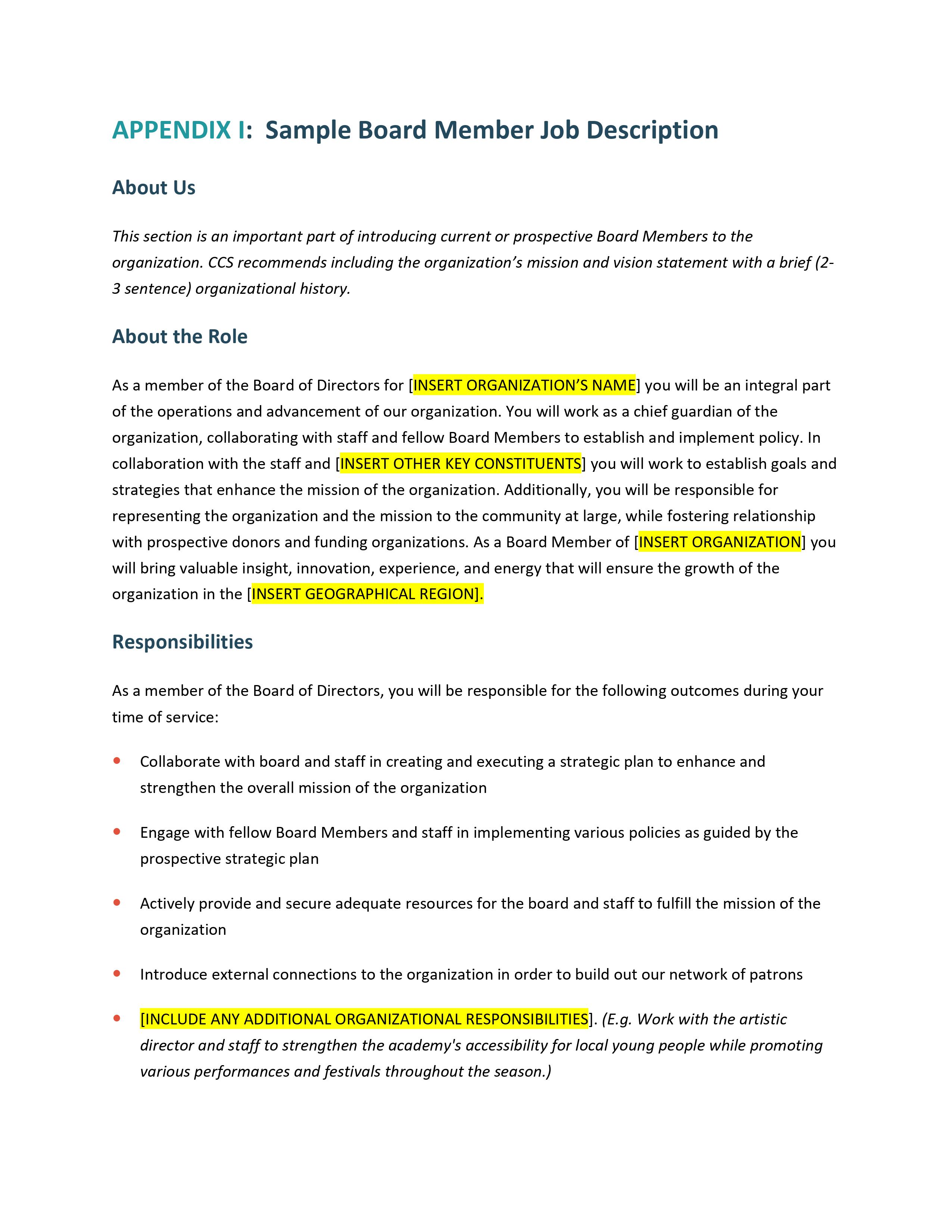 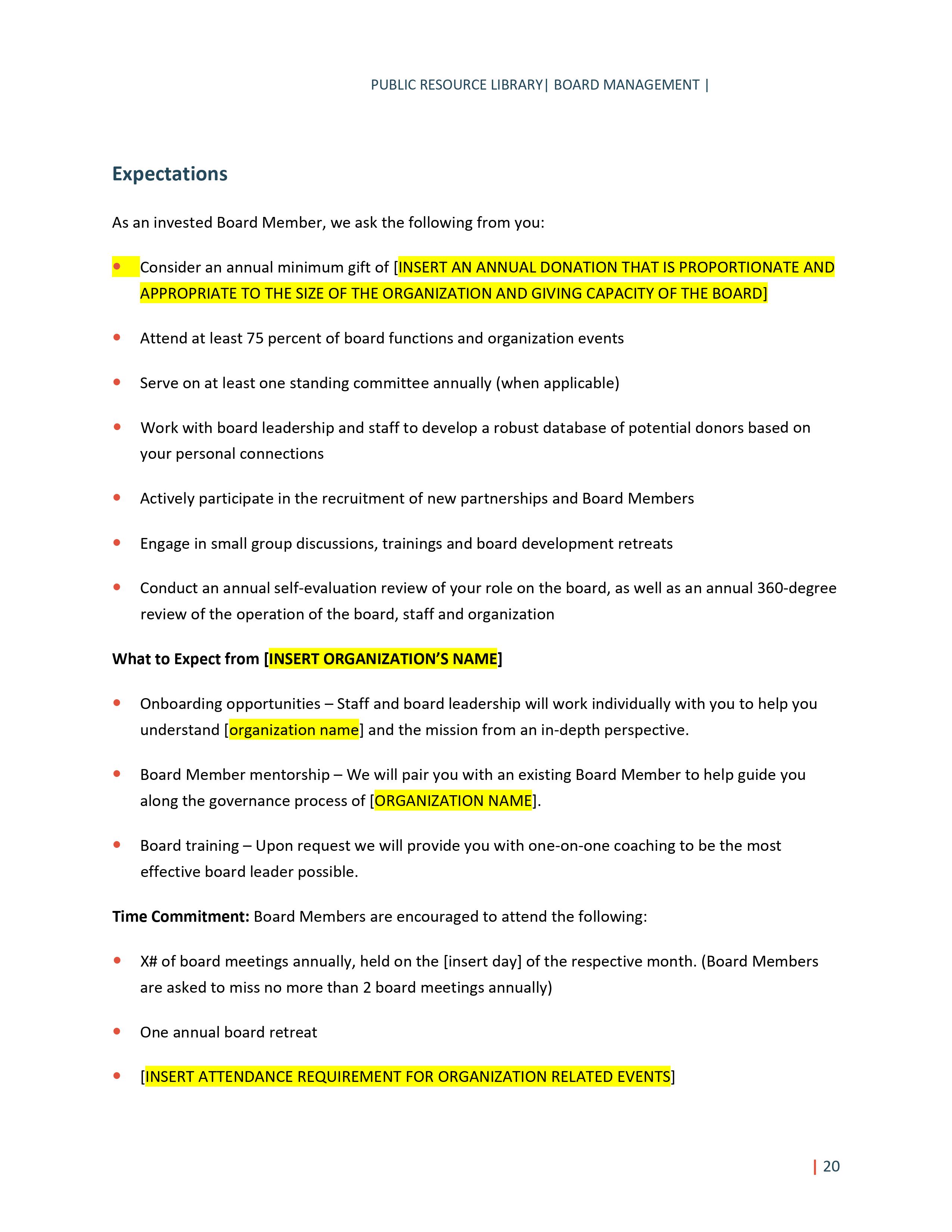 ADDITIONAL RESOURCES
Thank you for joining us for today’s video! You can access additional resources through the Fundraising Fundamentals series:
01
Review other topics via the Fundraising Fundamentals series. 


Peruse the “CCS Insights” tab on our website. 


Reach out to our team at info@ccsfundraising.com.
02
03